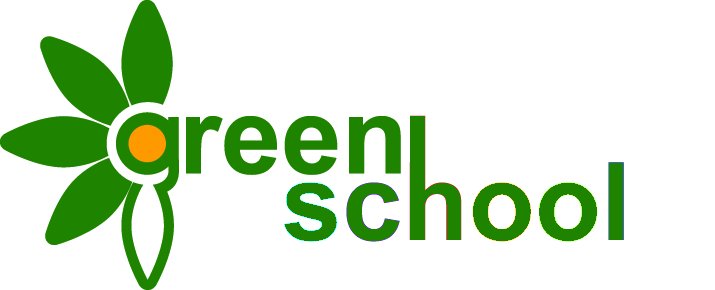 Istituto Comprensivo Aldo Moro di Solbiate Olona
INDAGINE PRELIMINARE
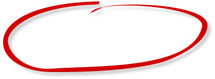 SEI PRONTO A FAR DIVENTARE LA TUA SCUOLA UNA GREEN SCHOOL
ABBIAMO BISOGNO DI TE!!!
DOBBIAMO CREDERCI,
RIMBOCCARCI LE MANICHE,
INDAGARE E
AGIRE!!
ABBIAMO PENSATO DI PARTIRE DAI RIFIUTI!!!
TI RICORDI IL CORTILE DELLA SCUOLA QUALCHE SETTIMANA FA????
MA I PILASTRI SONO TANTI:
energia, rifiuti, mobilità, acqua,
sprechi alimentari, biodiversità
A TE COSA POTREBBE INTERESSARE?
FAI UNA CROCETTA IN CORRISPONDENZA DI QUELLO
SU CUI VORRESTI AGIRE:
• ENERGIA
• RIFIUTI
• MOBILITÀ
•ACQUA
• SPRECHI ALIMENTARI
• BIODIVERSITÀ
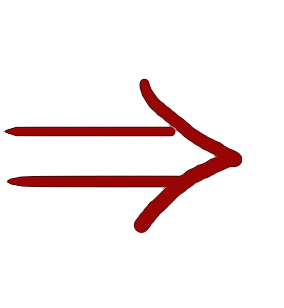 ECCO LE PREFERENZE …
RIFIUTI 47
ACQUA 29
ENERGIA 19
SPRECHI ALIMENTARI 17 
BIODIVERSITA' 12 
MOBILITA' 10 
8 assenti, ma sono comunque in testa i RIFIUTI!!
GINO IL CESTINO che ingrassa il mattino
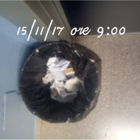 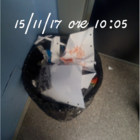 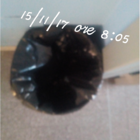 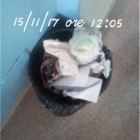 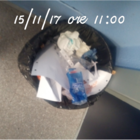 SCHEDE DI OSSERVAZIONE
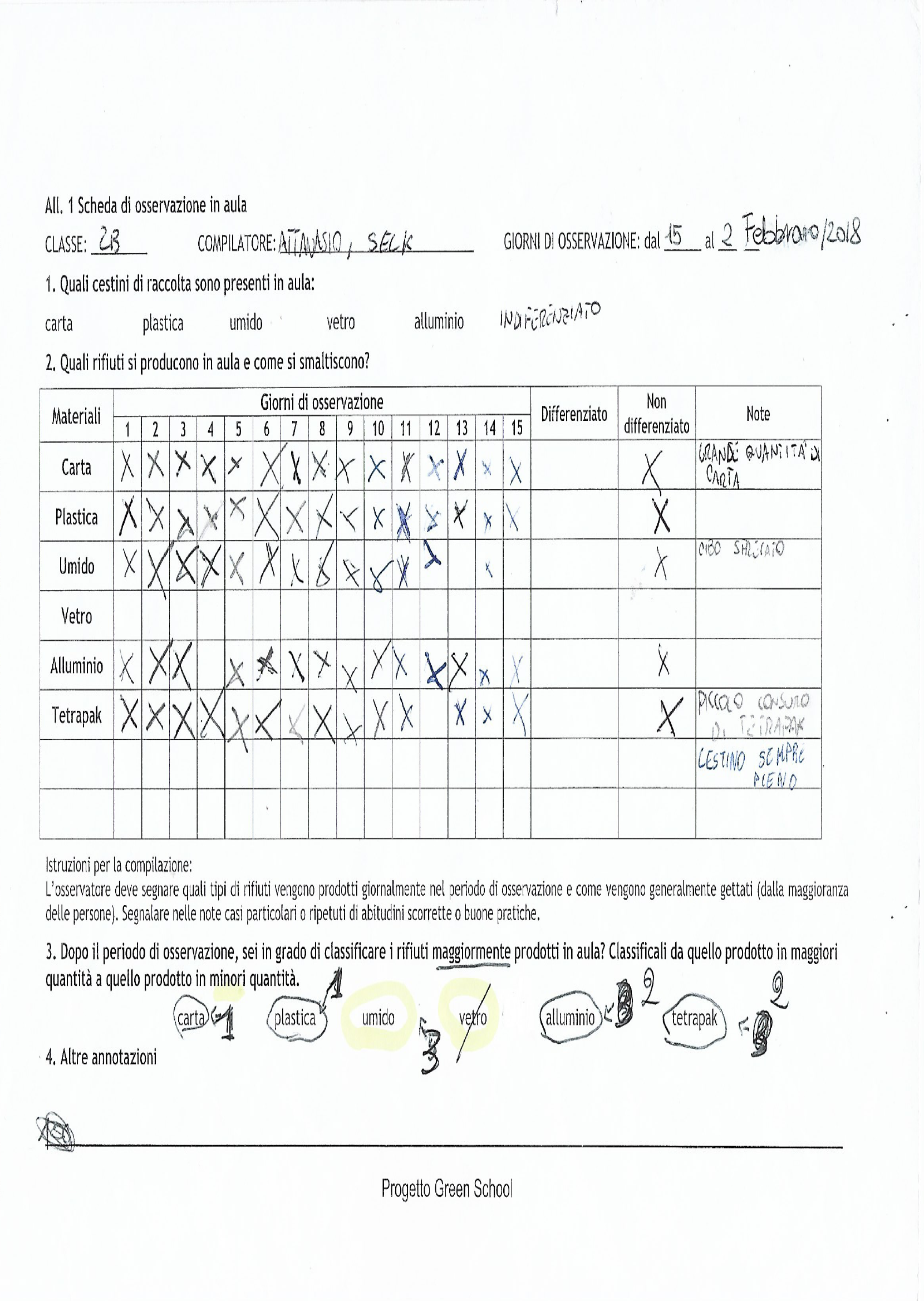 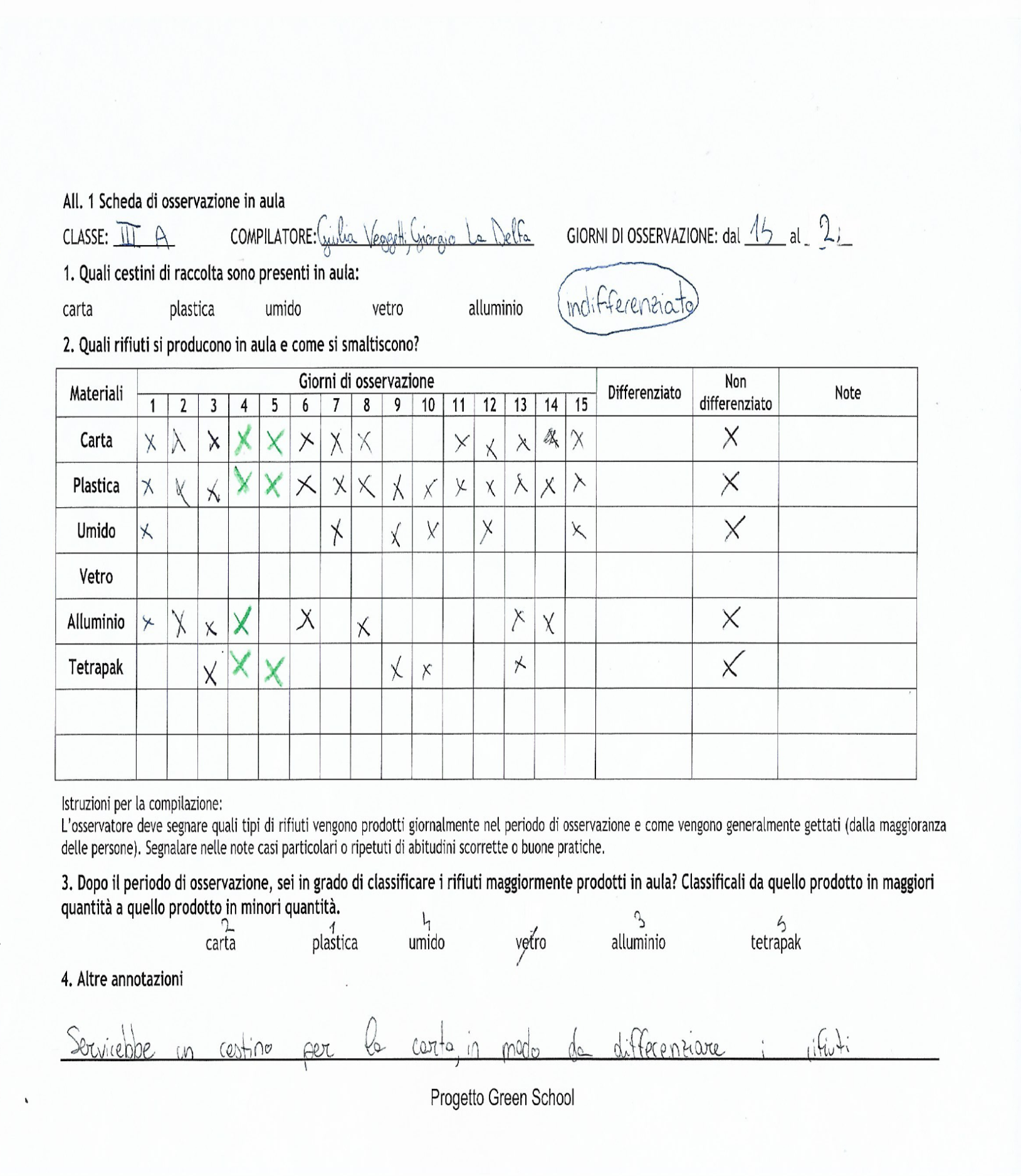 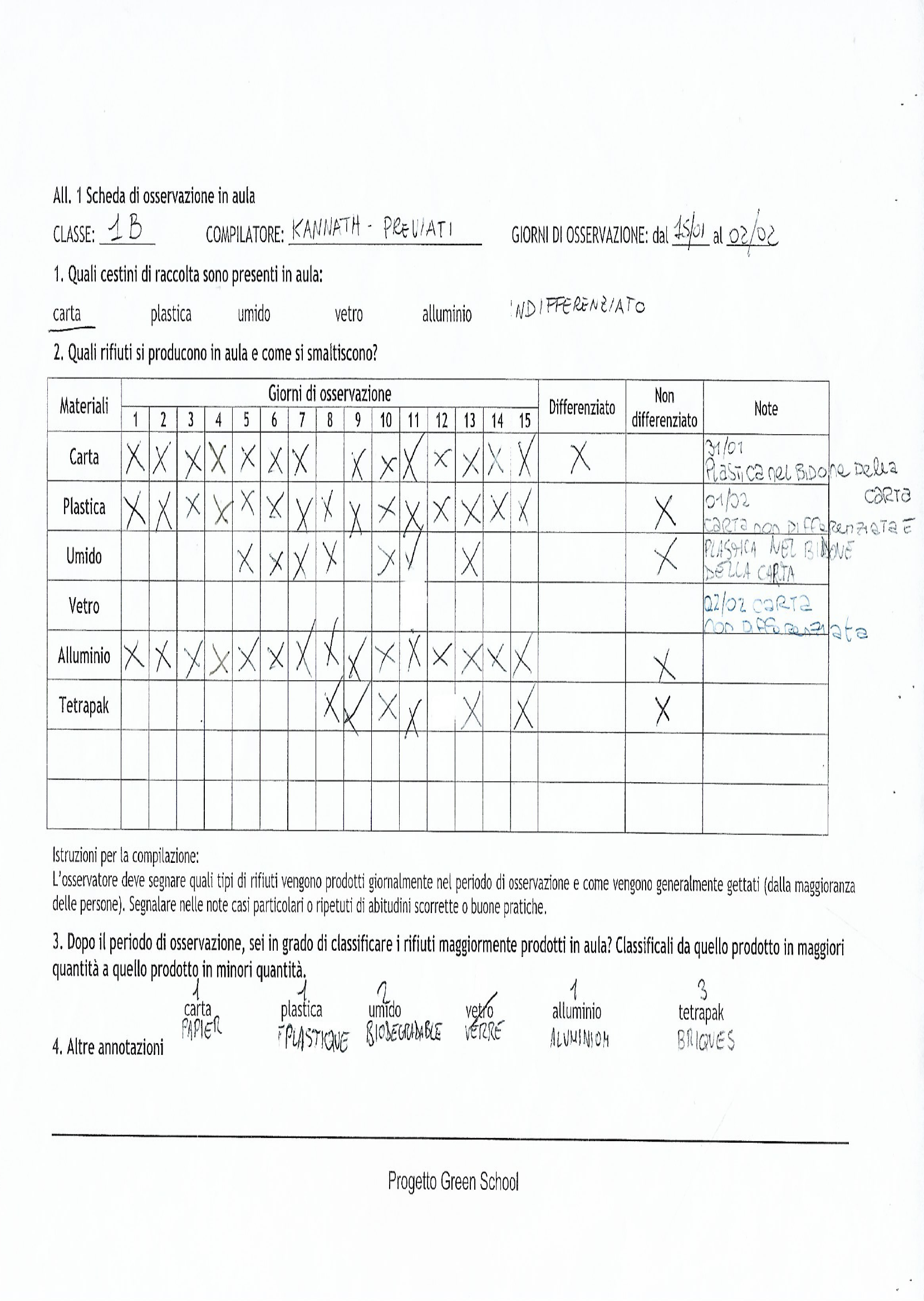 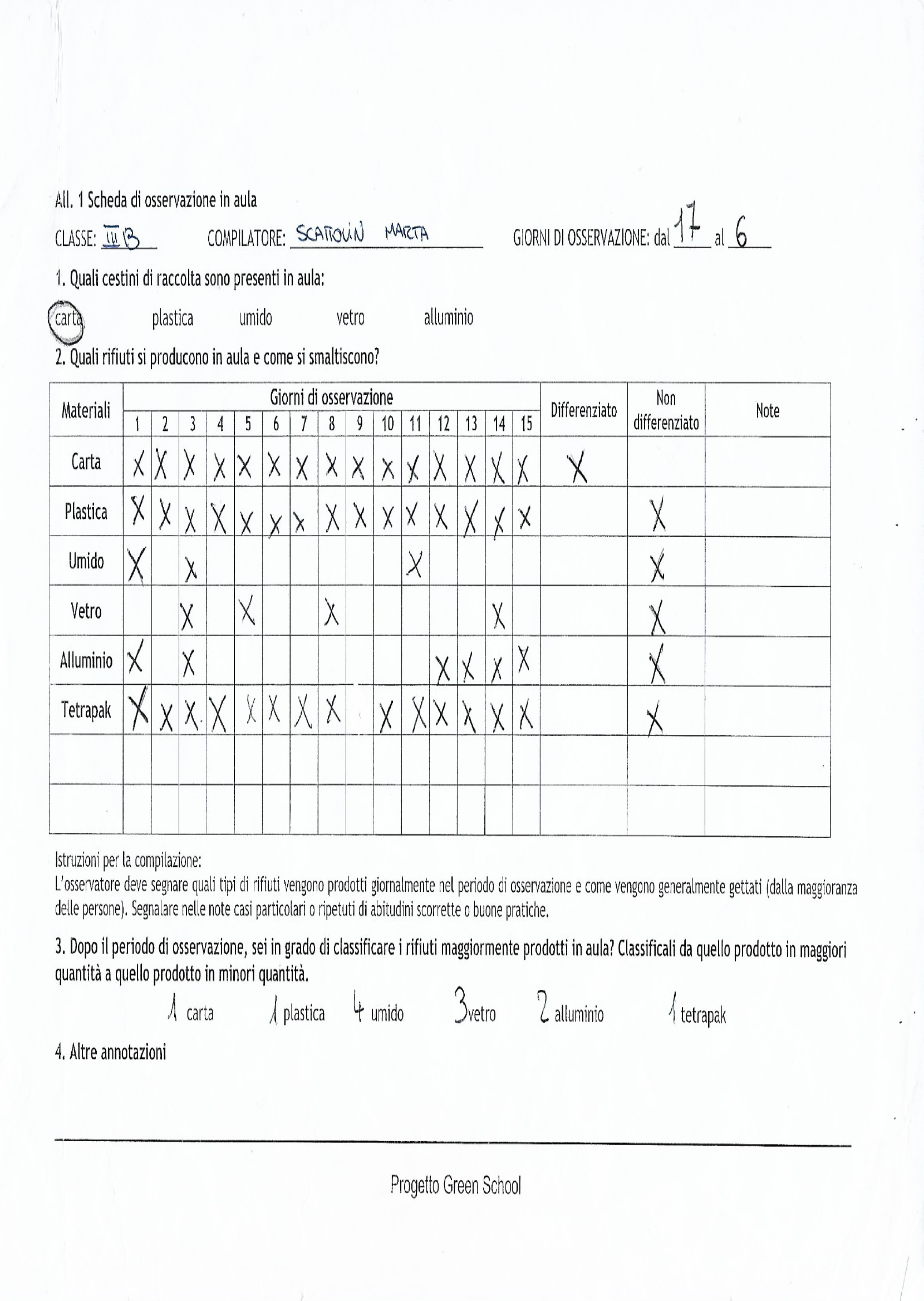 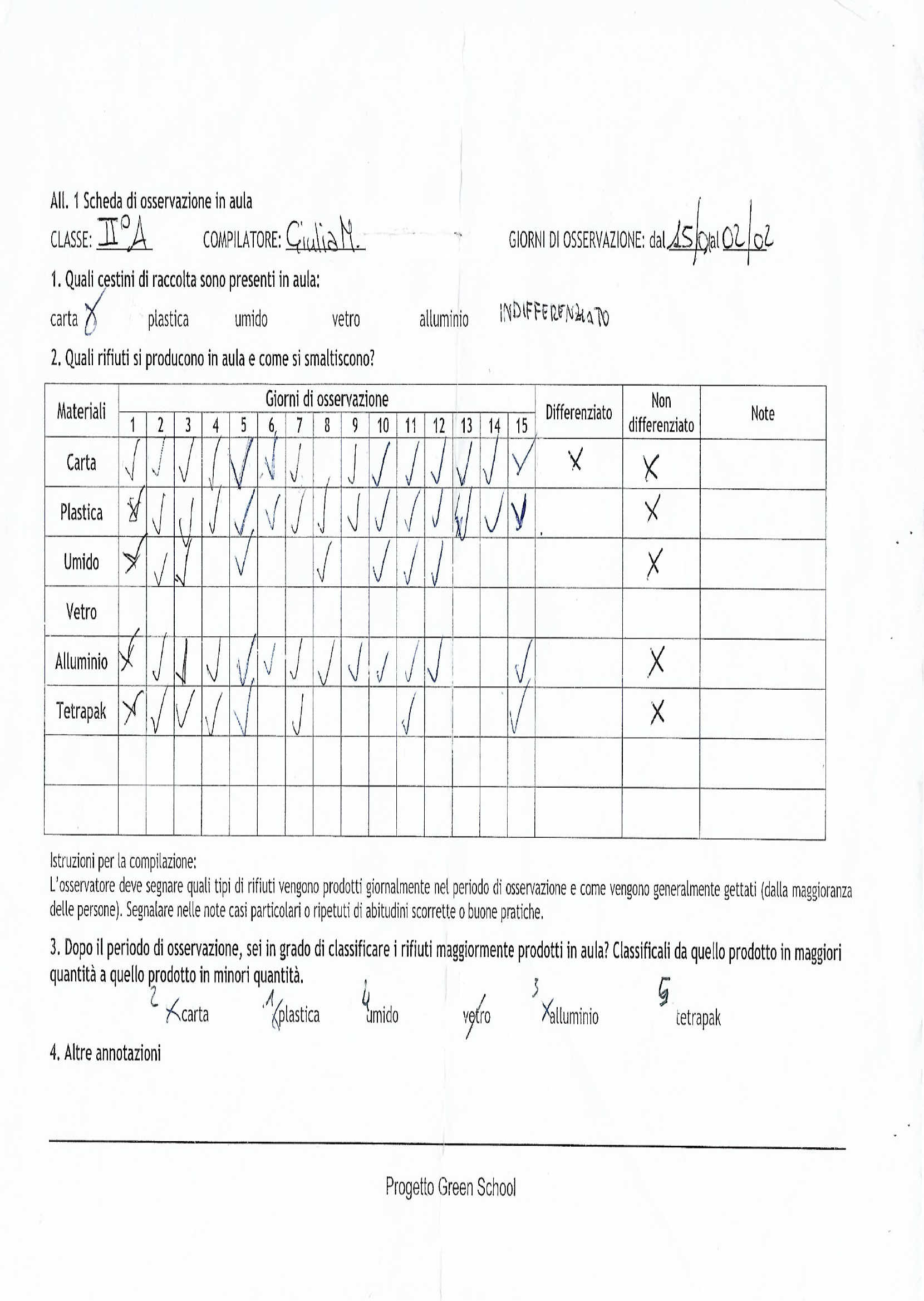 INTERVISTA AL PERSONALE DELLA SCUOLA
ECCO COME TUTTO È INIZIATO …
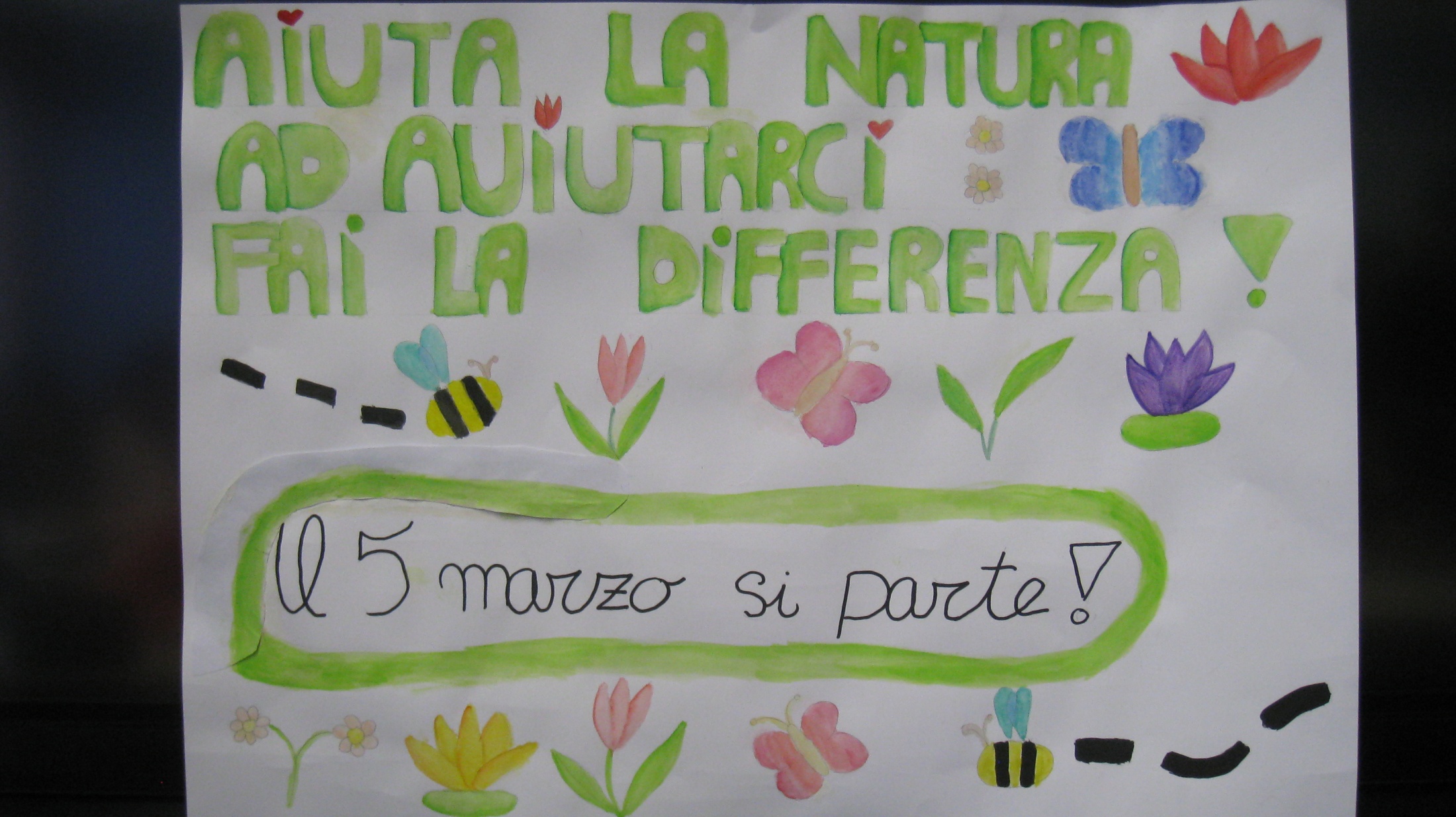 IL “RIFIUTOGIOCO”
3^B
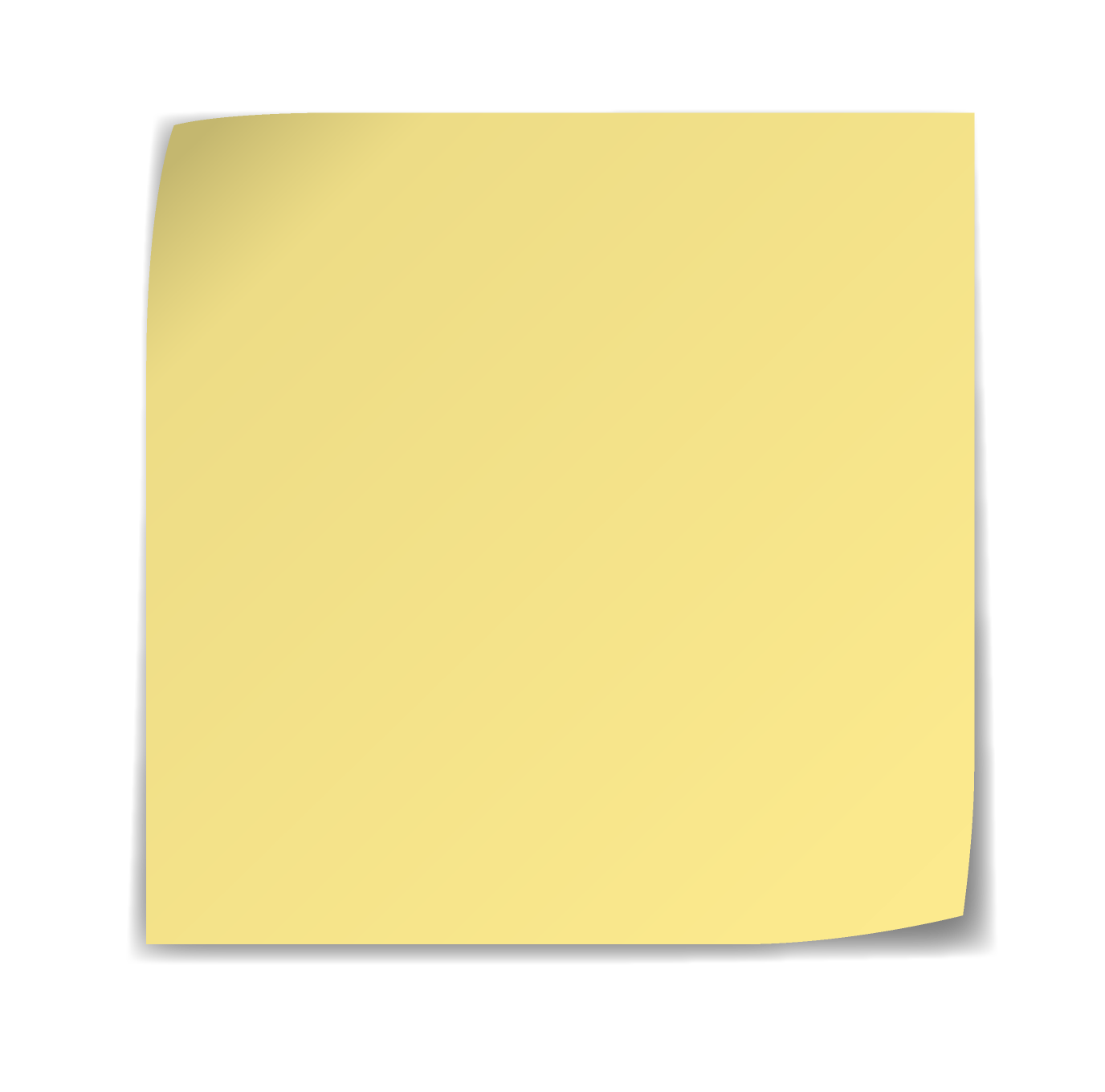 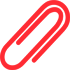 Il “rifiutogioco” è un gioco sulla raccolta differenziata a cura dell’insegnante di lettere  della classe 3^B e proposto all’openday  delle future classi prime.
FILM WALL-E
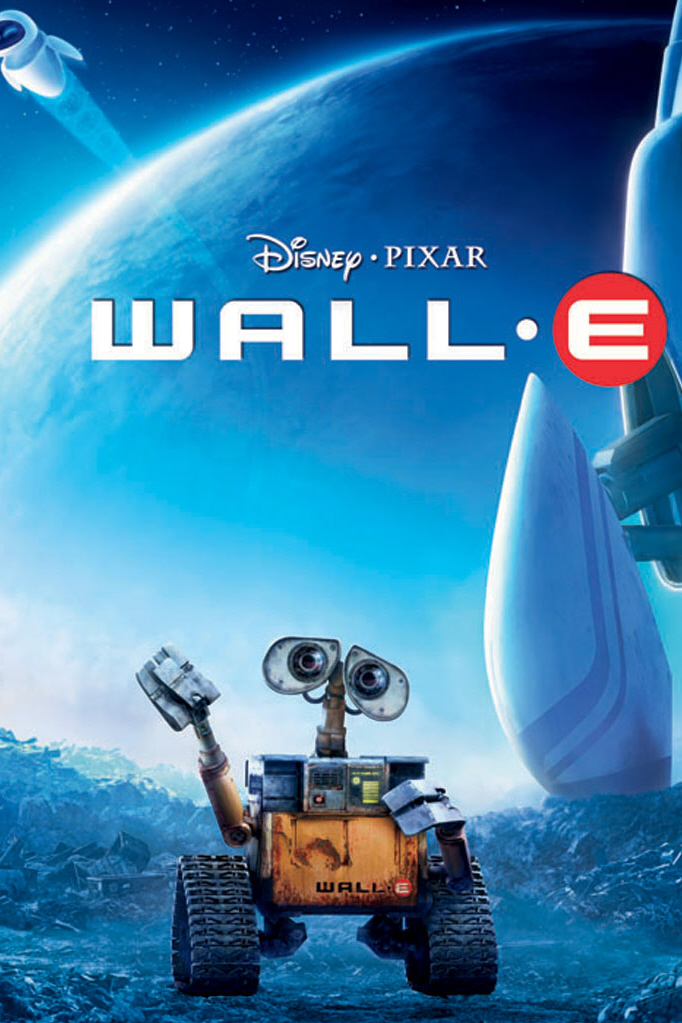 PREPARAZIONE DEI CESTINI
1^A – 1^B
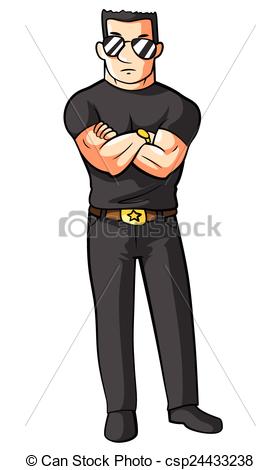 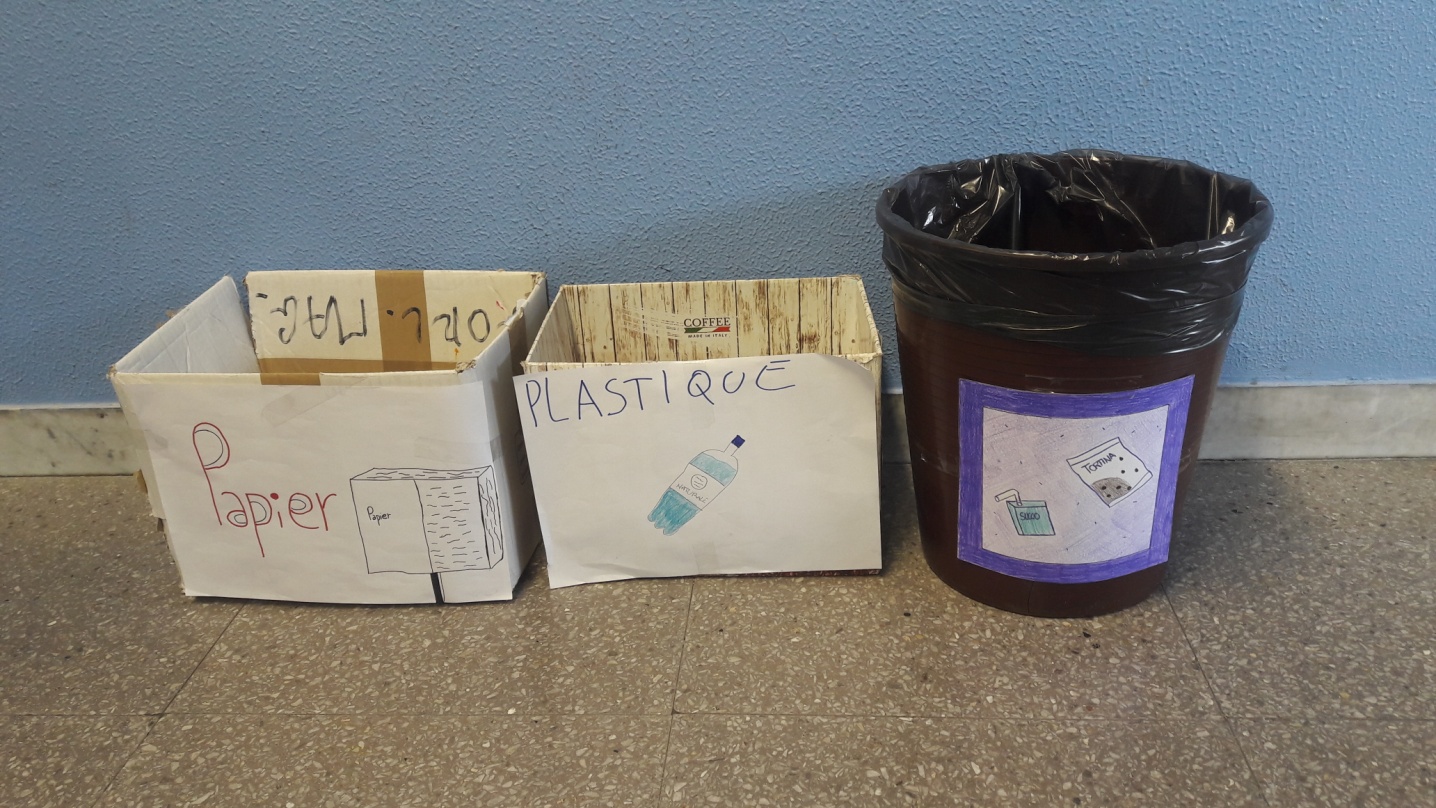 SEGNALIBRI SULLA RACCOLTA DIFFERENZIATA
2^A
2^B
I GESTI ECOLOGICI3^A
I GESTI ECOLOGICI3^B
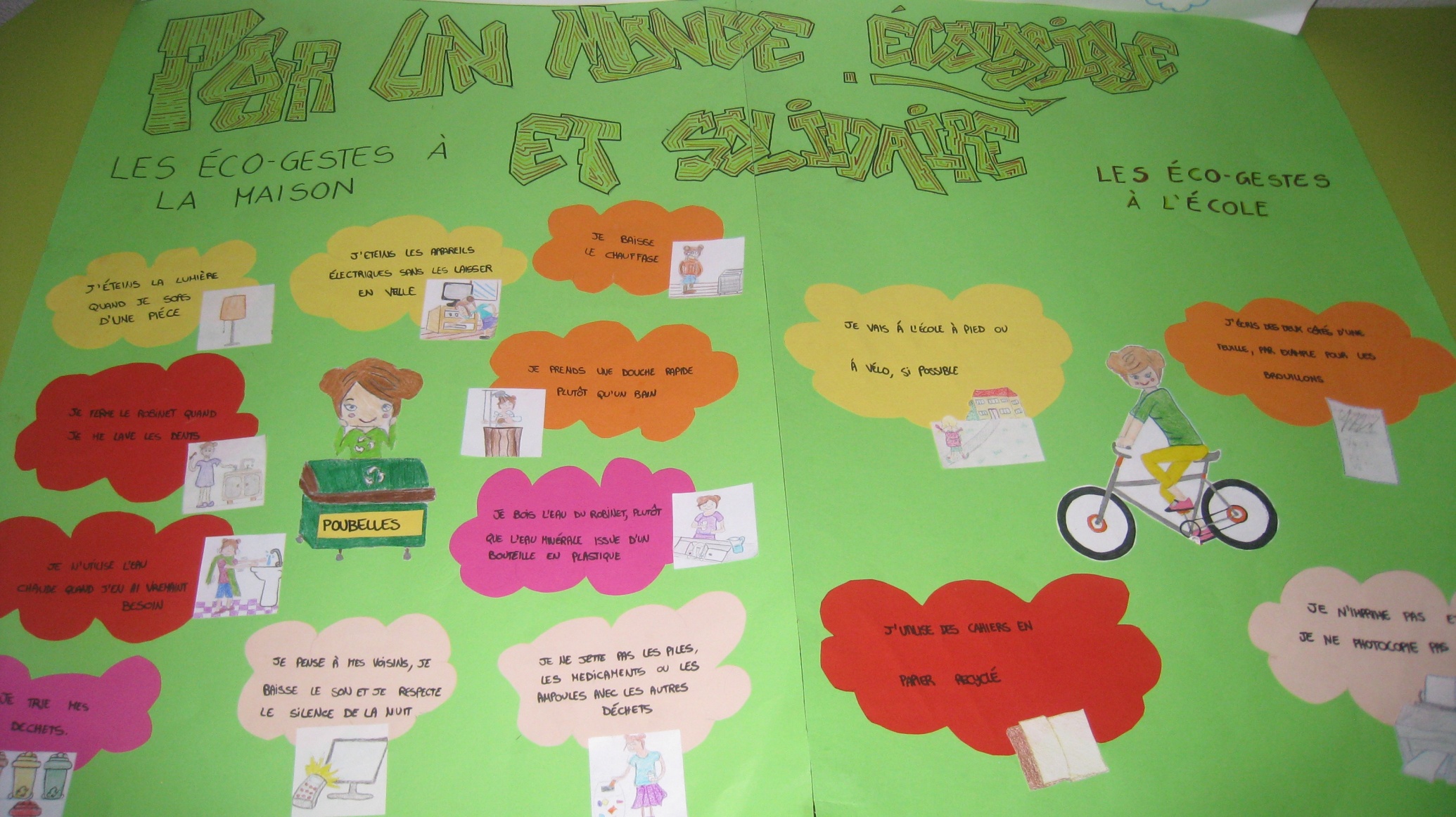 LA CANZONE SUI RIFIUTI1^A
LA CANZONE SUI RIFIUTI1^B
MERENDA ZERO RIFIUTI
CHE COS’È?
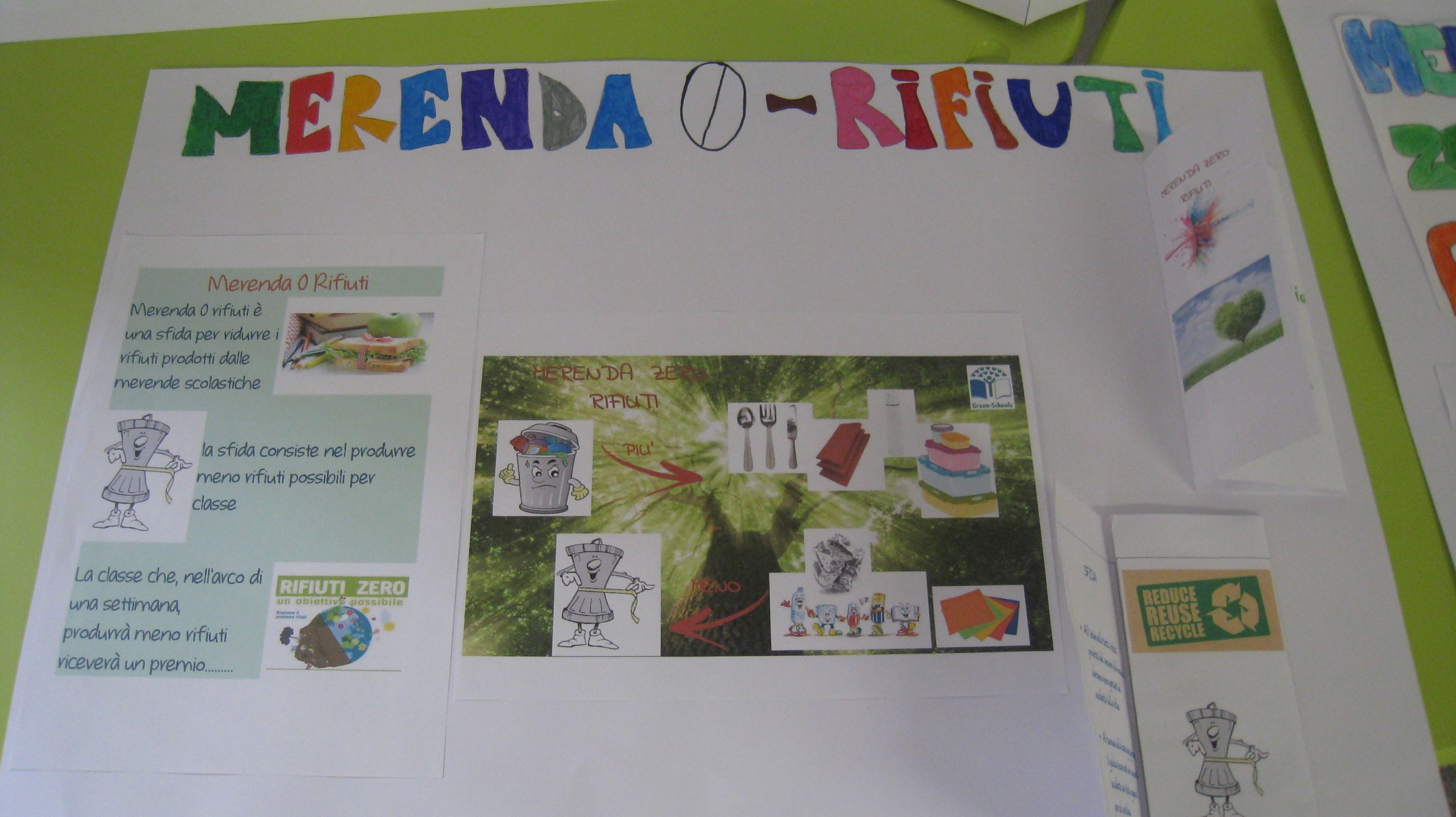 MERENDA ZERO RIFIUTI
CONSIGLI
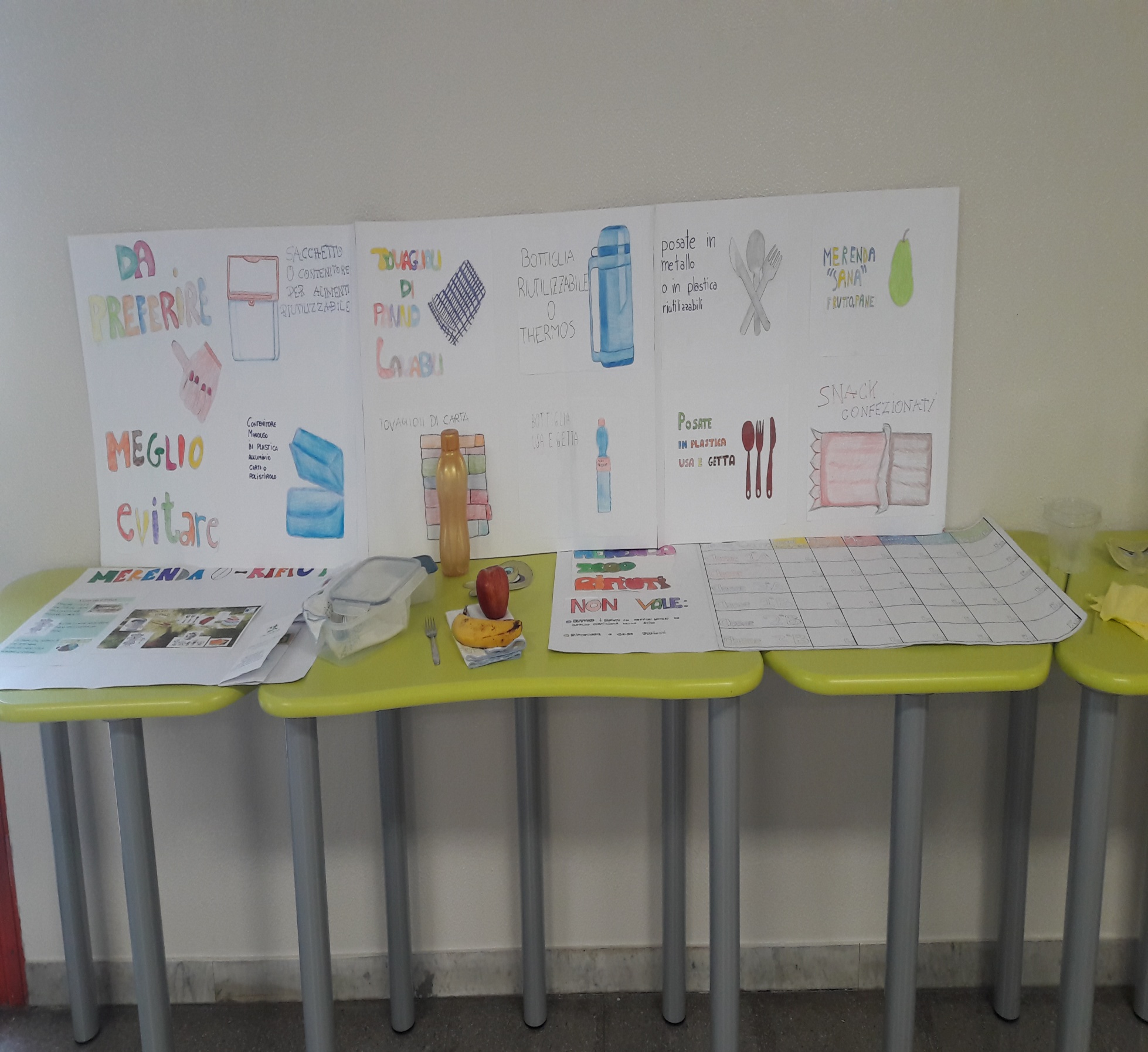 MERENDA ZERO RIFIUTI
REGOLE
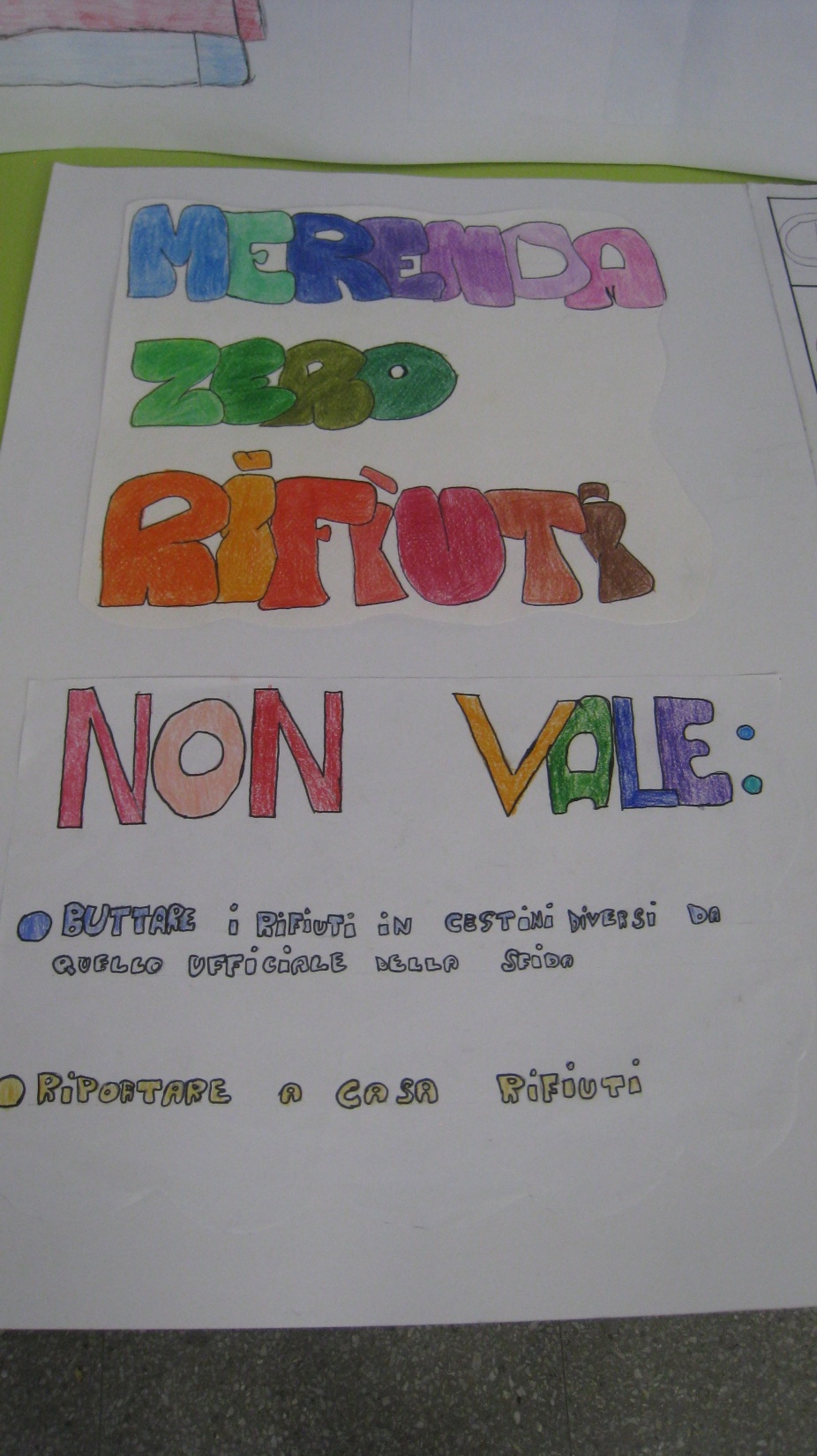 MERENDA ZERO RIFIUTI
DATI
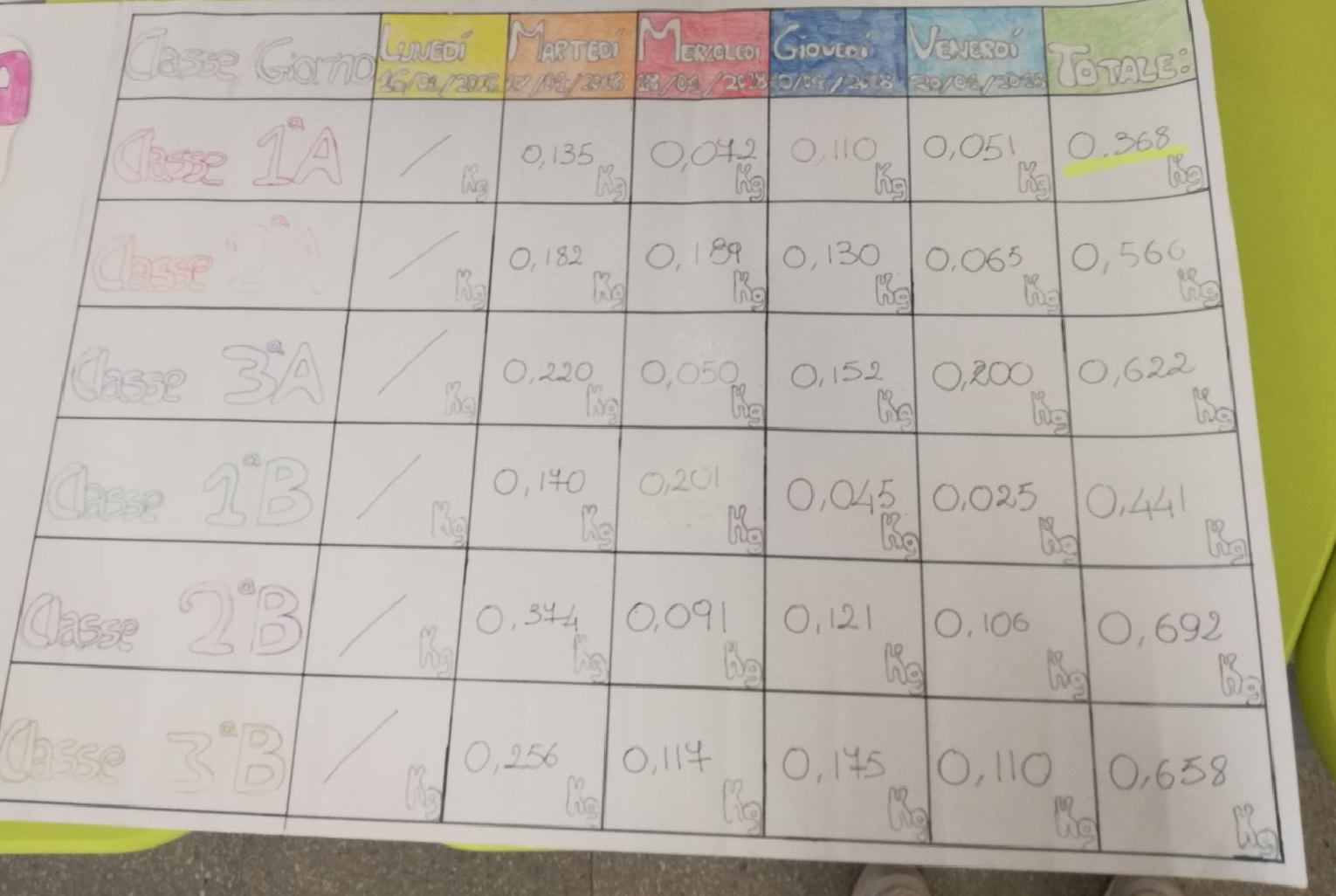 MERENDA ZERO RIFIUTI
COMPORTAMENTI VIRTUOSI
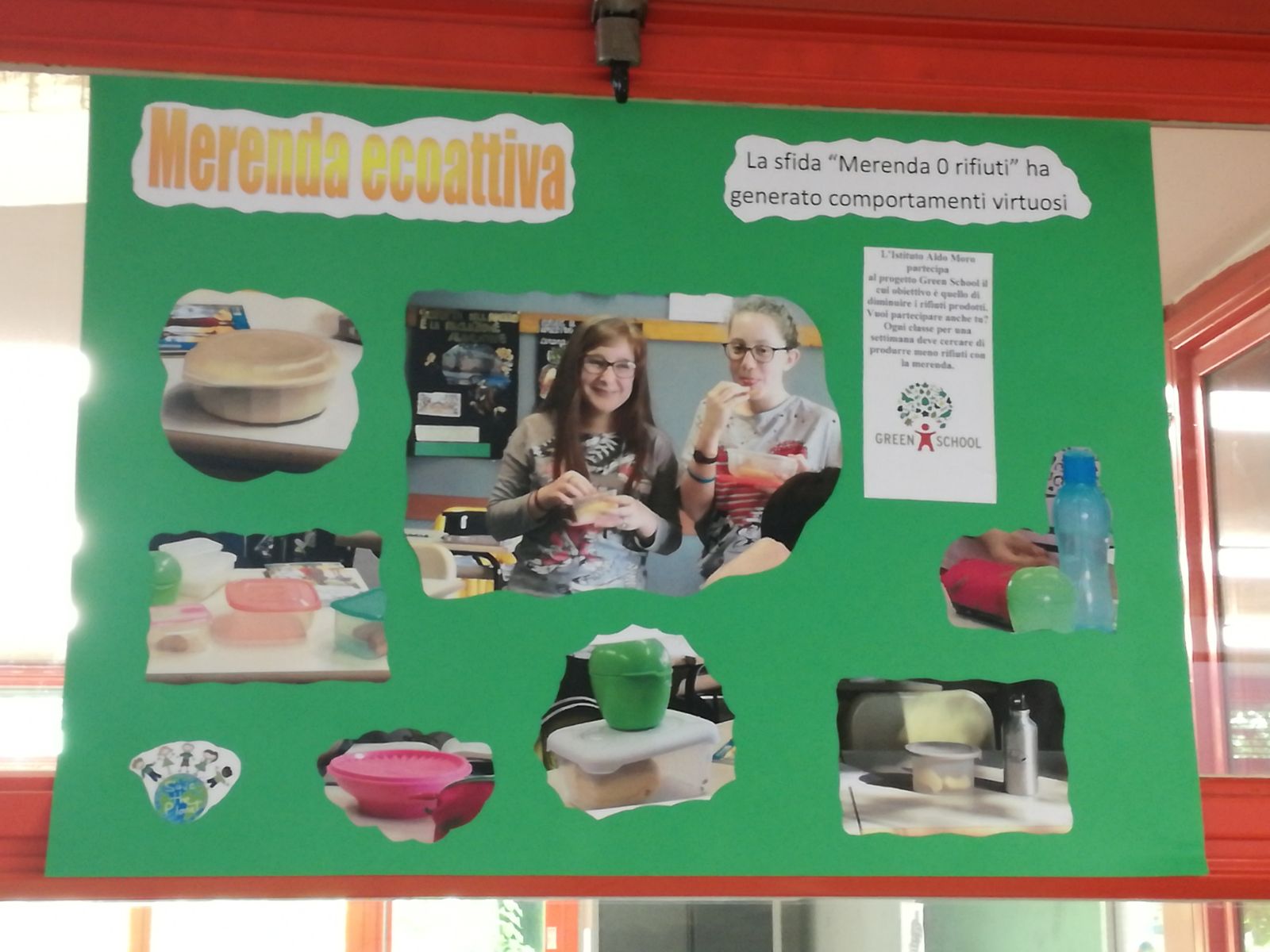 PESATE PRIMA DELL’AZIONE
PESATE DURANTE L’AZIONE
GRAFICO kg DI RIFIUTI PRODOTTI
COMPARAZIONE kg DI RIFIUTI E DI CO2 EMESSA
COMPOSTAGGIO3^A-3^B
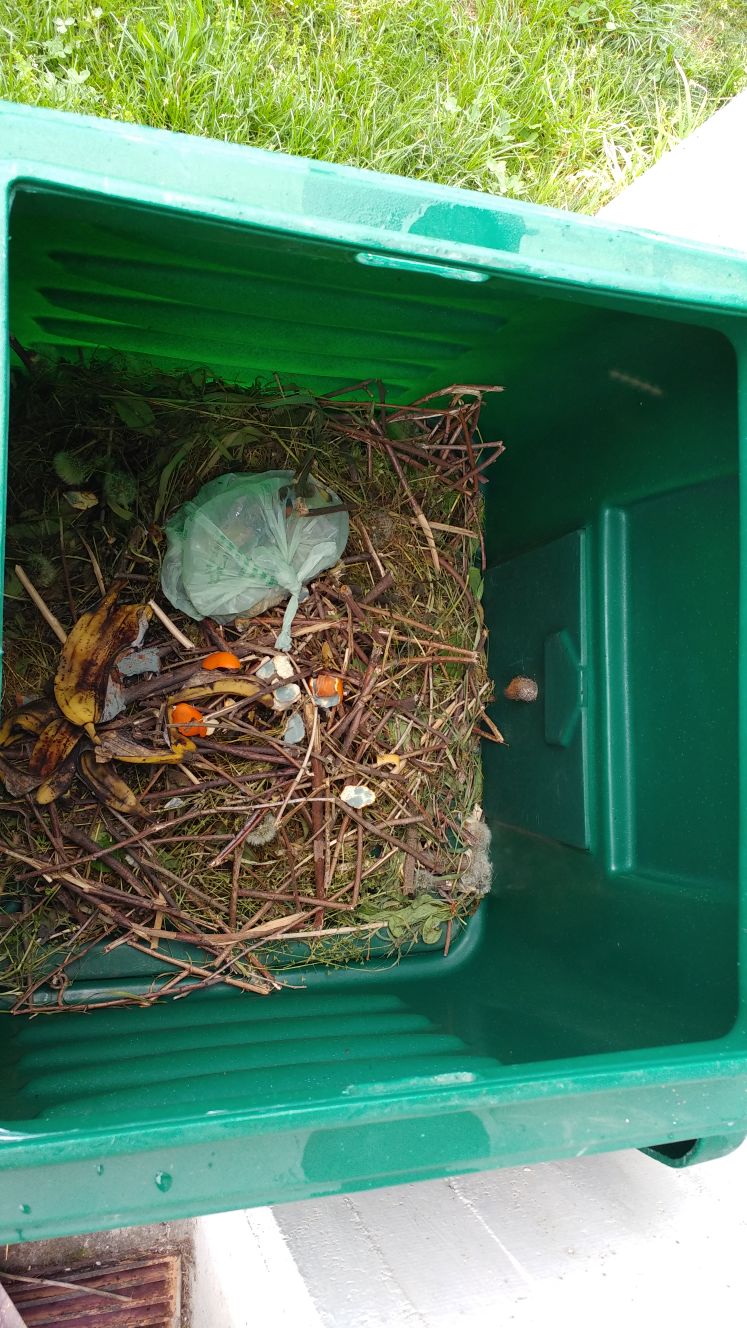 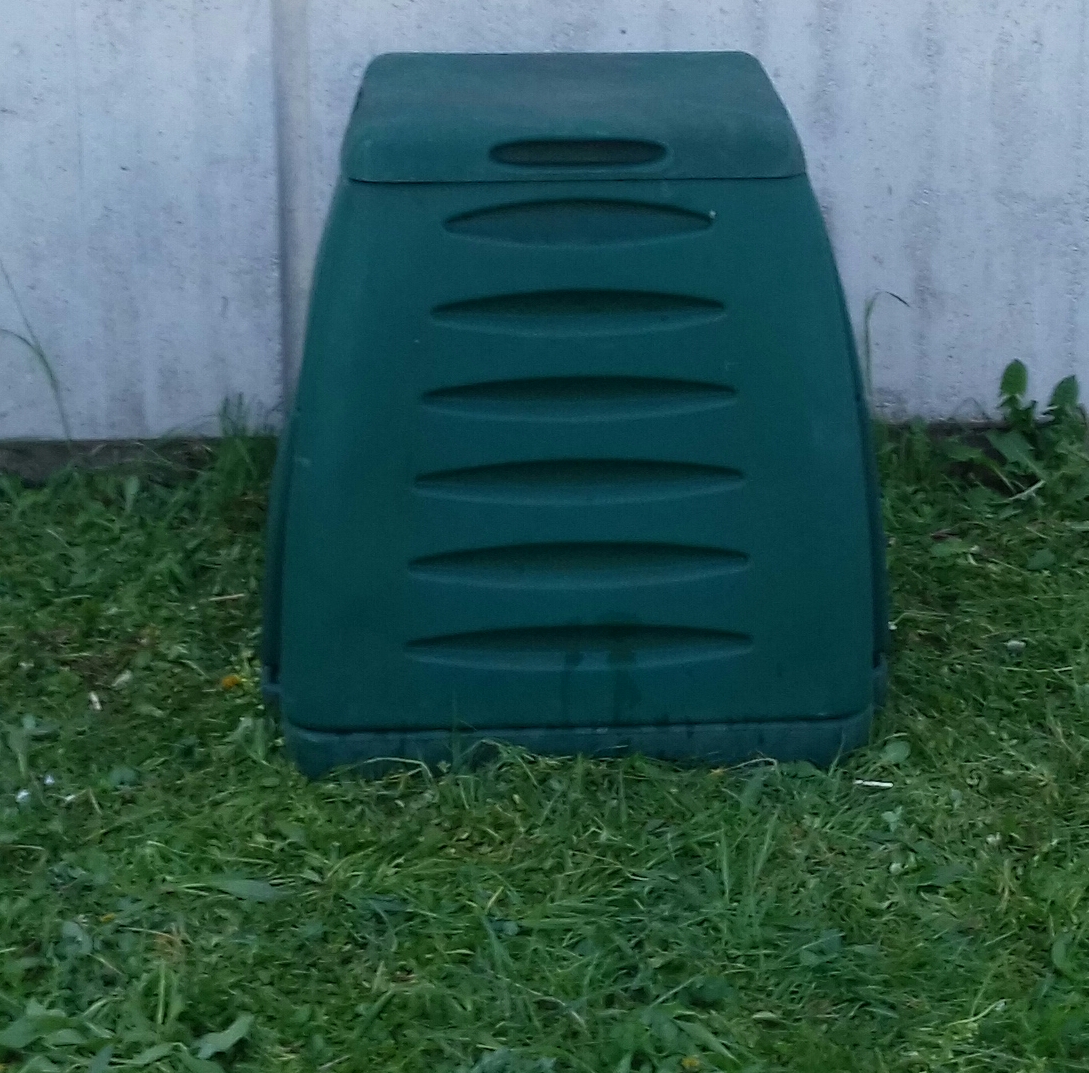 CONCORSO “UNA SECONDA VITA”
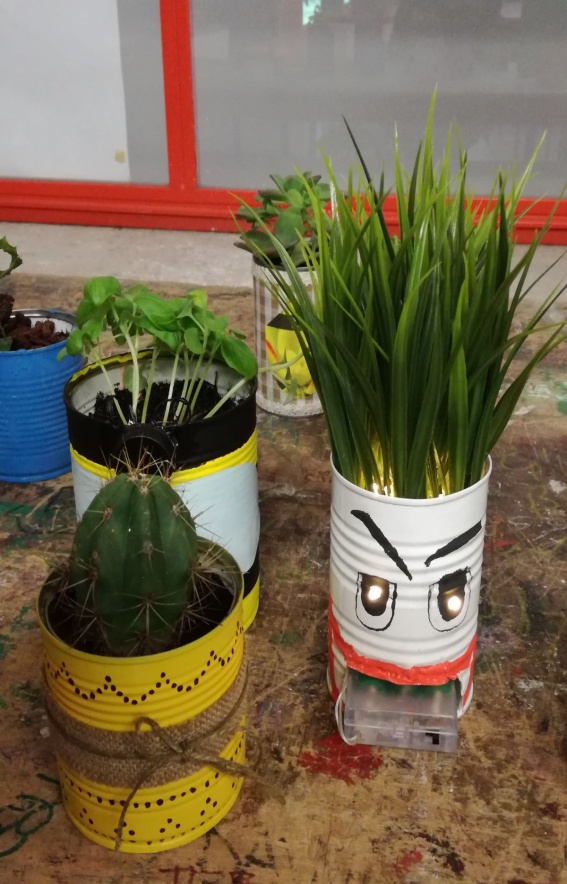 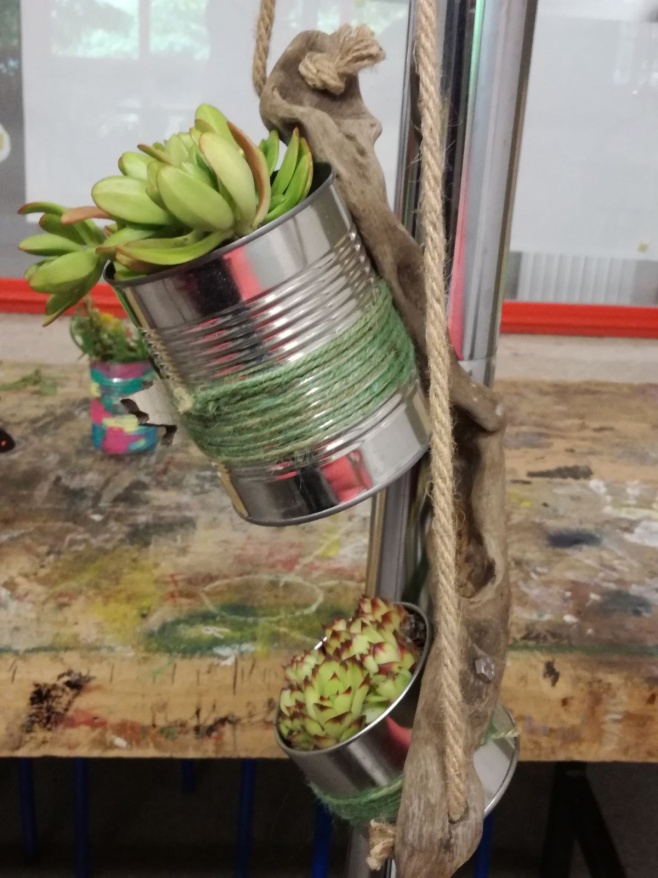 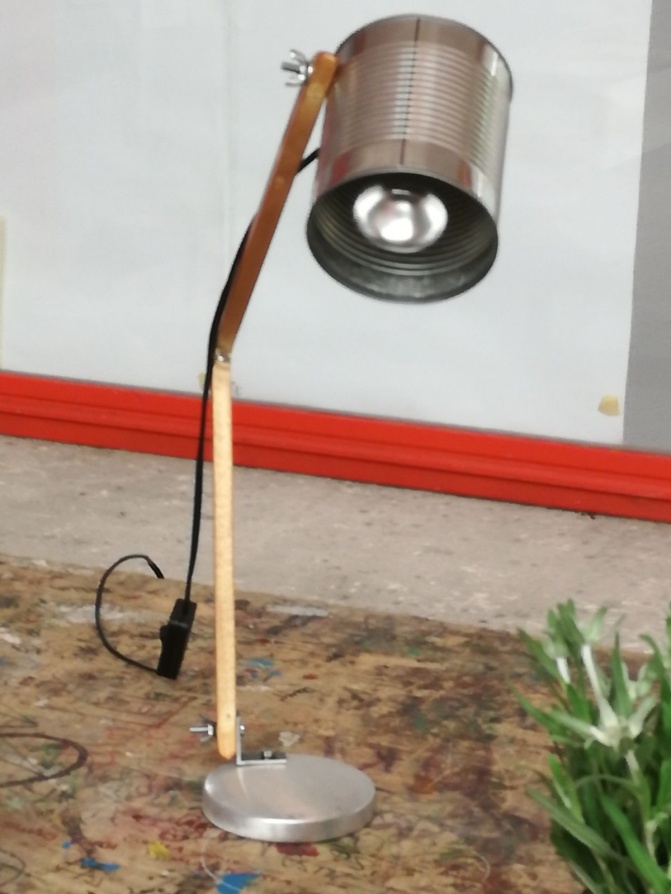 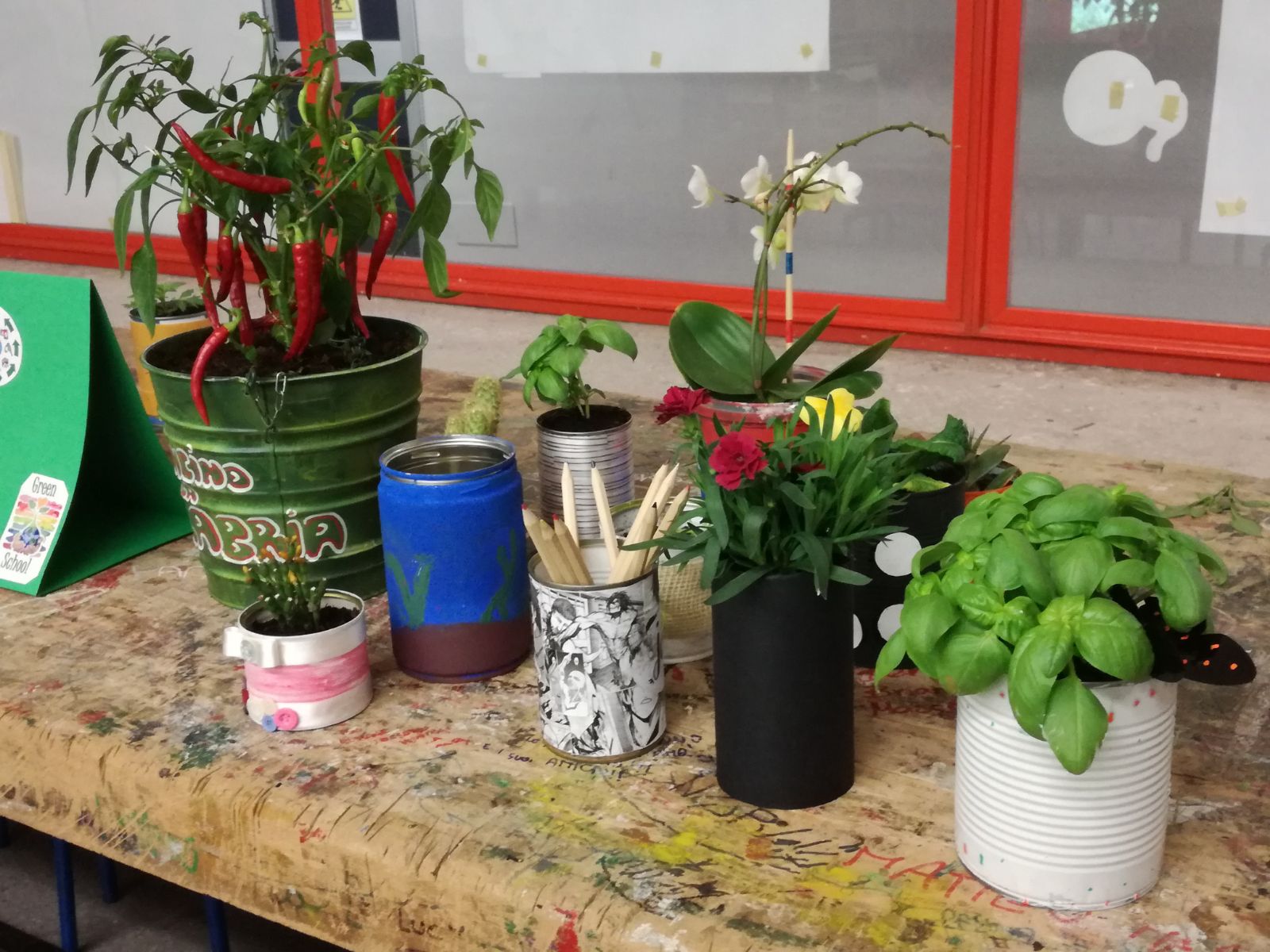 ECONORD: L’NTERVENTO DI UN INCARICATO
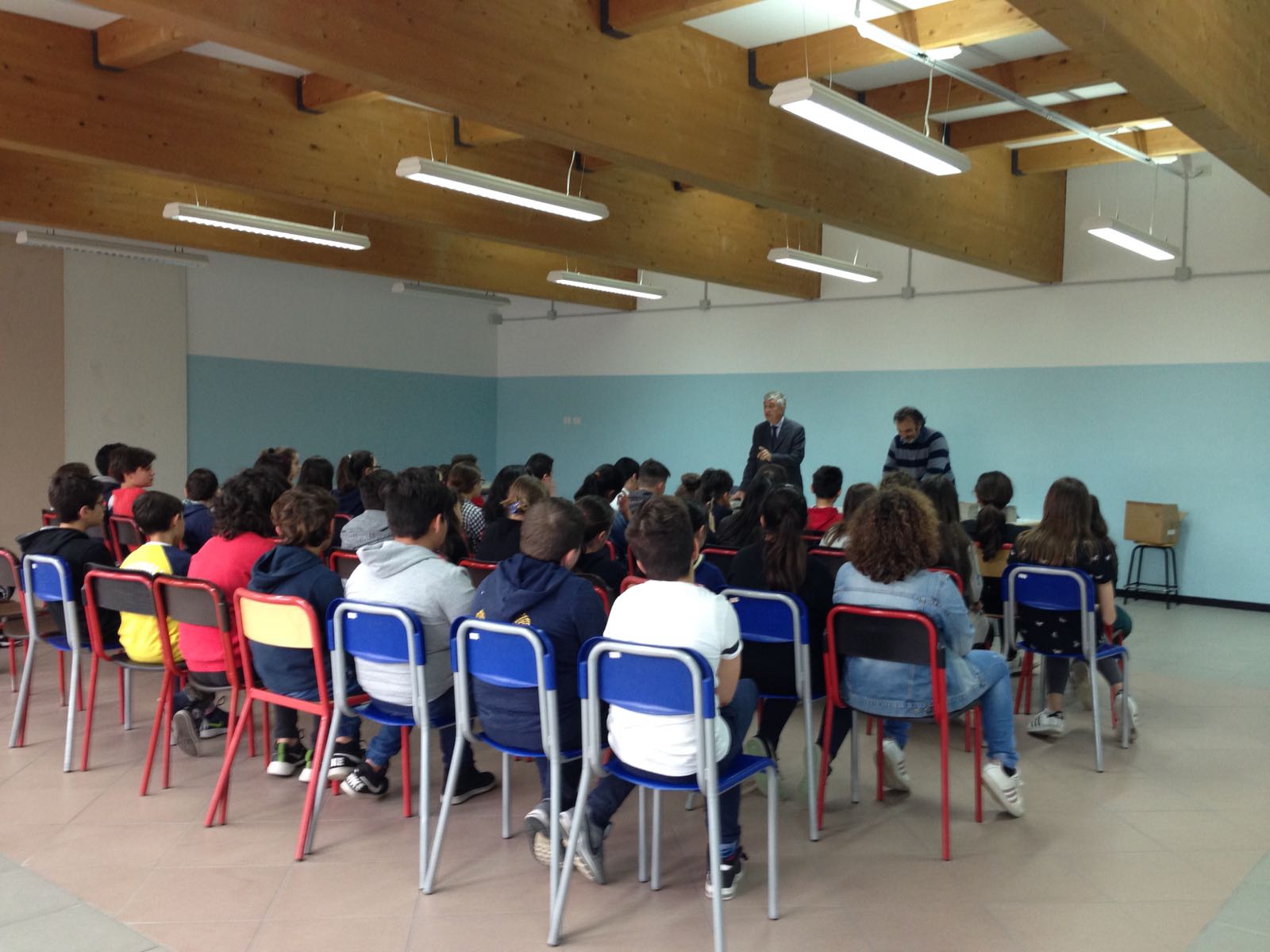 SI PARLA DI NOI
L’11 maggio verrà pubblicato, dal giornalista Matteo Garoni, sul giornale La Settimana un articolo sul nostro progetto scritto da Ilaria Semplici di 3^A
GIOCO FINALE: “LA TERRA FRA LE MANI”
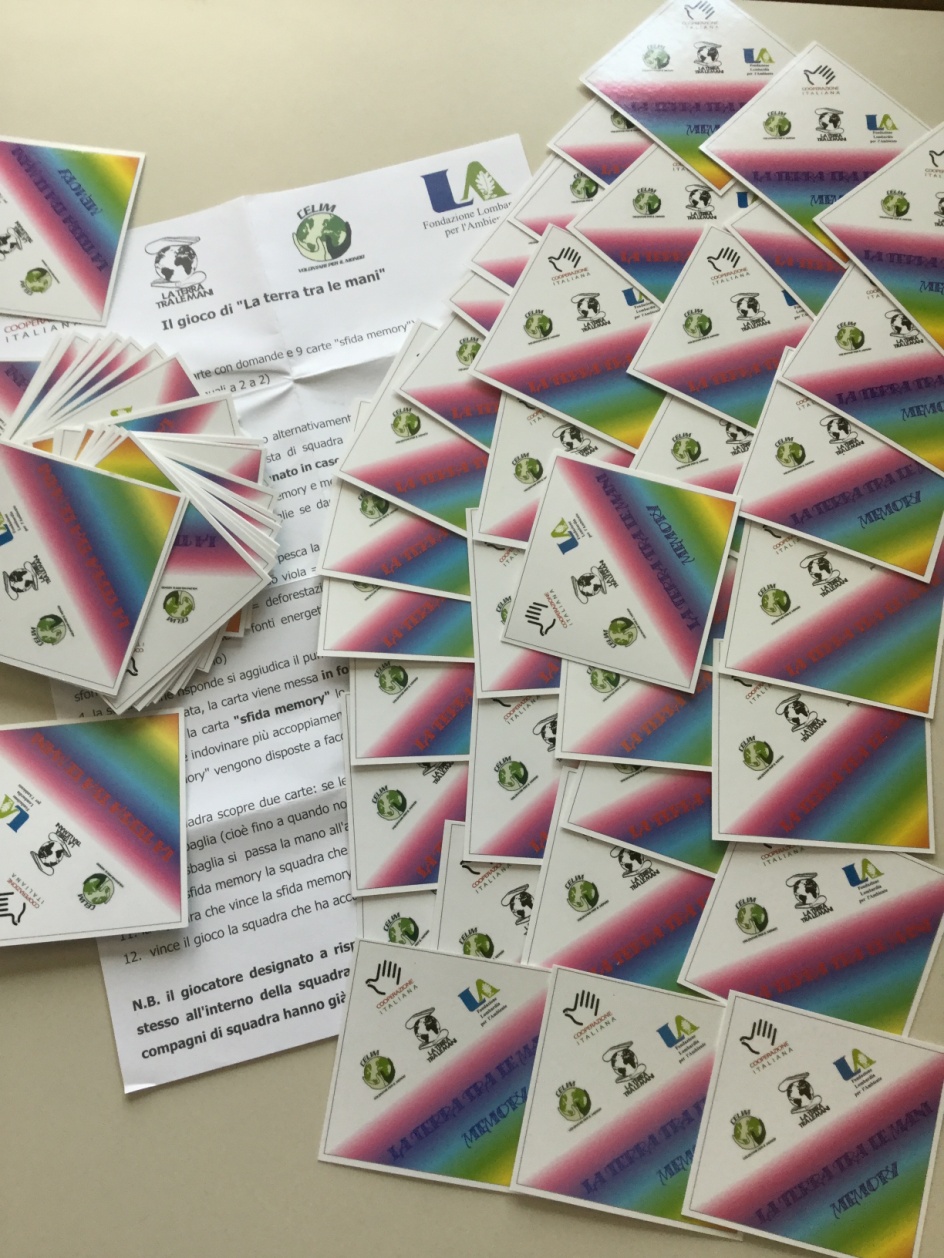 … TUTTI INSIEME PER UNA SCUOLA ECOLOGICA!
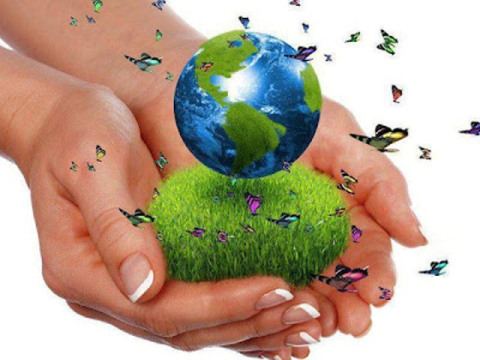